CZarco
Decarbonizing the mobility 
of the school community
CZarco is part of the PhD work of Lurdes Ferreira from the 
Institute of Social Sciences of the University of Lisbon and is hosted by CEiiA
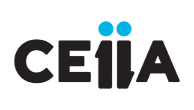 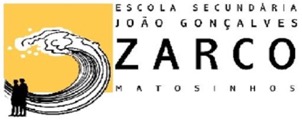 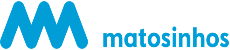 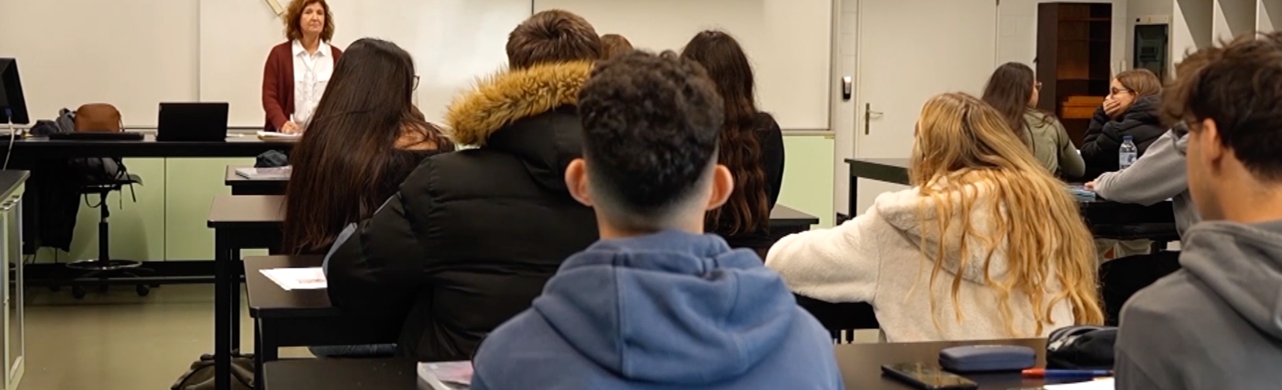 Challenge
How can the school community contribute to reducing GHG emissions in the city of Matosinhos?
What can you do with GHG emissions that you will avoid?
How important is the school community to the life of a city?
Impact
70 students and 10 teachers as participants
More than 250 students accessed the app
More than 50 teachers in training session on sustainability
Action
Learning and using sustainability concepts
Exploring a digital tool for decarbonization
Testing the individual and community action’s reach